GC Notify
Keep people using your service informed, every step of the way.
notification.canada.ca
Notify Demo
April 2nd, 2024
[Speaker Notes: So who are we? 
We are The Canadian Digital Service / Service Numerique Canadien, or ‘CDS / SNC,’ 
a digital team in government, for government.]
We help government teams build
and deliver better digital services 
for users that rely on their services.
[Speaker Notes: The Canadian Digital Service (CDS) was developed in 2017 as part of the Treasury Board. Since then,  it’s worked to advance Canada’s Digital Ambition through enabling more consistent and accessible service delivery.
Last summer, CDS joined Employment and Social Development Canada (ESDC) in support of the Minister of Citizens’ Services mandate to enhance and accelerate service delivery for the public. We now sit under Service Canada.
Our goal is to help government teams adopt modern and iterative methods and tools to meet users’ needs, reduce risk, lower costs, and ensure privacy, security and accessibility.]
We Build Platform Tools
A set of common, open source tools to help departments 
improve service delivery. Platform tools can be easily set up, reused, and built on by other teams across government.
[Speaker Notes: We build “Platform tools” -  a set of common, open source products our team has developed that can be easily set up, reused and built on by other teams across government.  We’ve built them to meet GC security and accessibility standards, in order to help departments focus their efforts on the details  unique to their services, instead of building everything from scratch.]
What is GC Notify?
A free, cloud-based platform tool that helps program and service teams keep the public informed at every step, as they go through a government process.
1
2
3
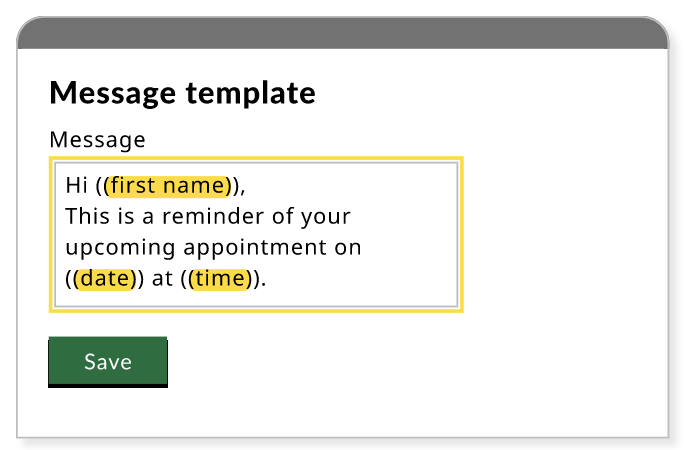 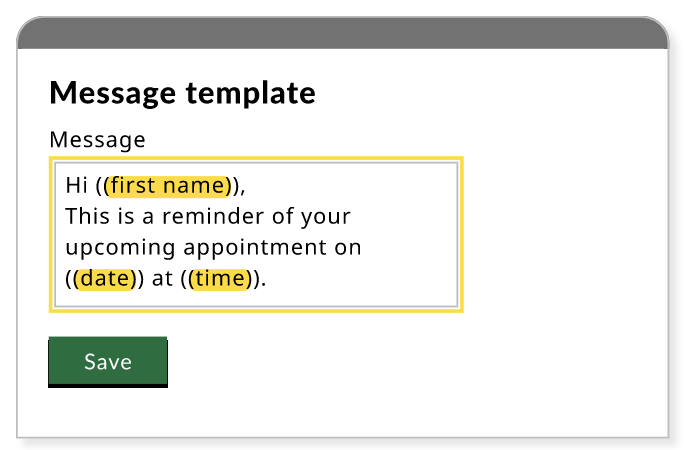 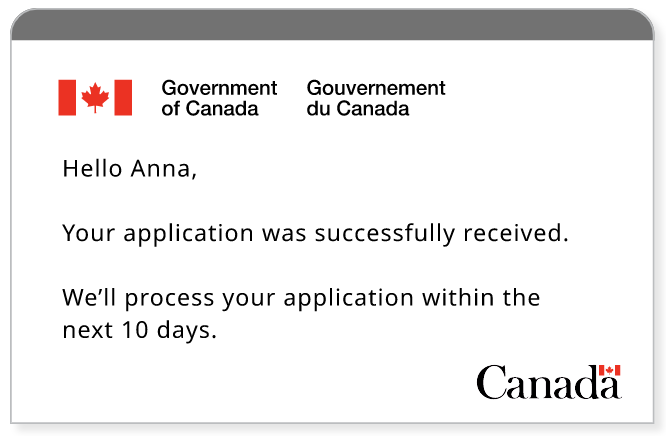 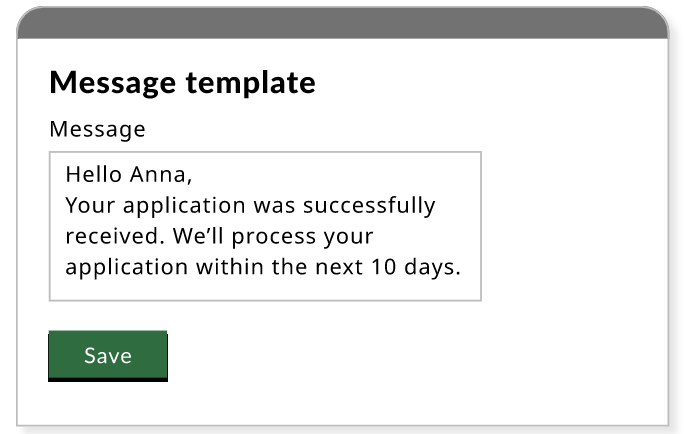 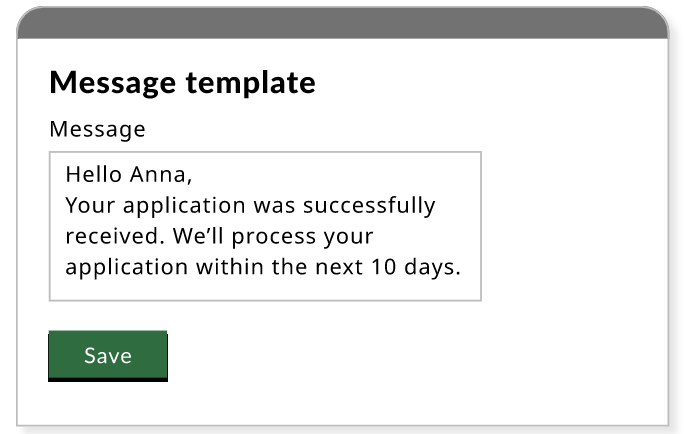 Public servants can create reusable templates, and easily send personalized email and text message updates.
[Speaker Notes: So one of those products is GC Notify. GC Notify is a free, cloud-based platform tool to help program and service teams keep the public informed at every step, as they go through a government process. 
It enables public servants to create reusable templates, and easily send personalized email and text message updates.
So from left to right, you’ve got a fully spelled out notification message
In box 2, a templated message with variables
And finally in box 3, the notification as it would appear in your inbox]
Ways to send messages
Send automatically
Send in bulk
Easily integrate GC Notify into existing web systems, using an API (Application Programming Interface)
Send messages to up to 50,000 recipients at once by uploading a list of contacts and scheduling date and time in advance.
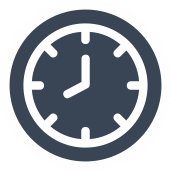 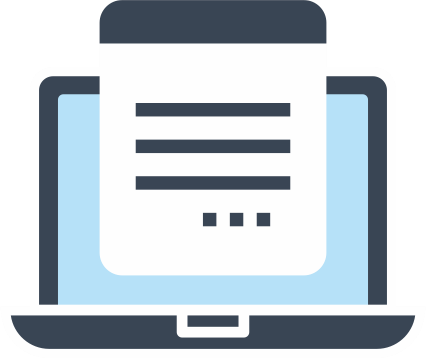 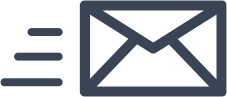 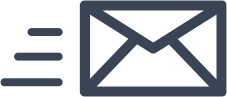 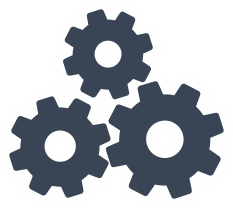 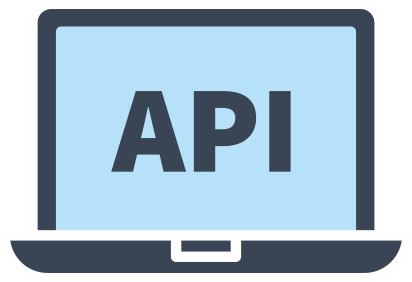 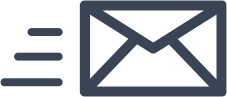 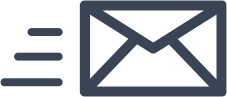 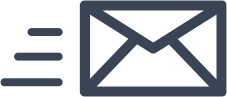 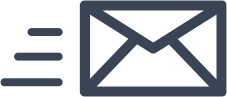 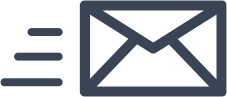 [Speaker Notes: These are the ways to send messages through GC Notify:
By using an API - integrating Notify into existing web systems, OR
Sending in bulk, up to 50k recipients at once]
Security
Data
Technical
Data Categorization
GC Notify does not store personal data longer than 7 days by default, and lets you redact personal information from your messages after they’ve been sent.
Hosted in an Amazon Web Services (AWS) cloud instance located in Montreal, with Shared Services Canada (SSC) guardrails.
GC Notify is built for Protected B/
Medium Integrity/
Medium Availability (PBMM)
[Speaker Notes: Security is a common question…
GC Notify doesn’t store personal data longer than 7 days
It’s hosted in an AWS cloud instance located in Montreal
Built for Protected B/Medium Integrity/Medium Availability * -  in an environment certified by Canadian Centre for Cyber Security
Although our Notify system was assessed as secure up to Prot B, once a notification leaves our system, it goes to mobile carriers or email providers - this part of the chain isn’t secure for Prot B. It is not necessarily end-to-end encrypted and so we advise not to send personal information above Prot A through GC Notify.]
Support team
We provide 24-hour incident support and issue escalation, ensuring your service can send notifications around the clock, without major interruptions.
GC Notify is actively maintained, with bug fixes and improvements released multiple times a week. 
Email support available from 9-5 on weekdays, with standard response time of < 2 business days.
[Speaker Notes: We’re not here just to sell you on using a  free product and service (although it sounds like you had no choice in the matter), we’re here to support it and improve it!
We provide 24- hour incident support and issue escalation
Notify is Actively maintained by a dedicated in-house product team at CDS with a product manager - we do multiple releases per week
Email support 9-5 weekdays….avg 1st response: 1 hour, overall avg response time: 4.5 hrs]
GC Notify can be used for…
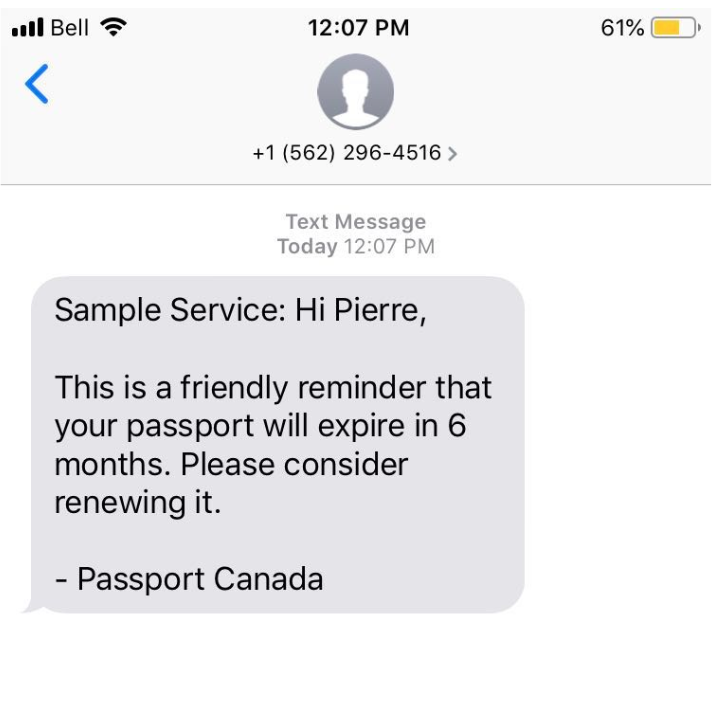 Status updates
Confirmation of submission
Appointment reminders
Requests for more information
Password resets
Two-factor message delivery
Content approval notifications
Errors and system alarms
…etc
[Speaker Notes: Here are Some examples of the types of notifications GC Notify can empower you to build and send… Notifications meant for your own employee base, for your partners or for the general public – all relevant to your teams whether you’re sitting with Service Canada, Stat Can or elsewhere in the GC.]
Who’s using GC Notify:
>134 million notifications sent to date
483
47
44
4
Federal Services
Federal Departments
Provincial Services
Provinces
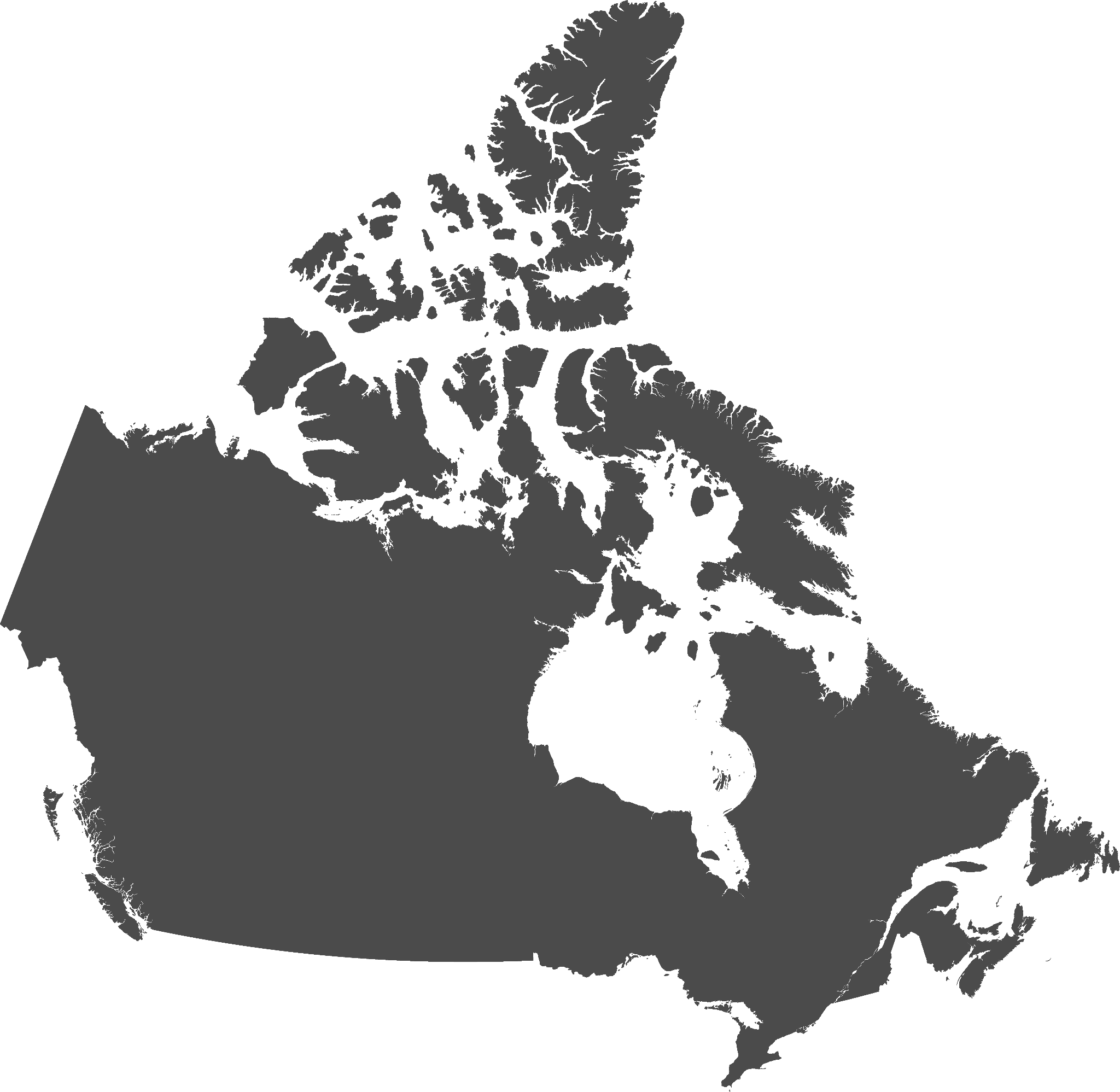 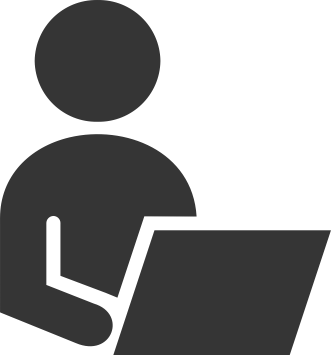 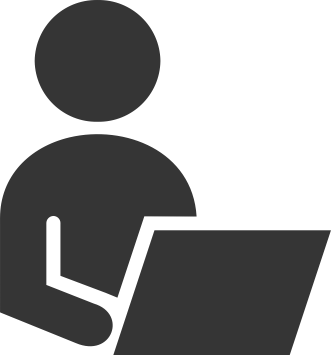 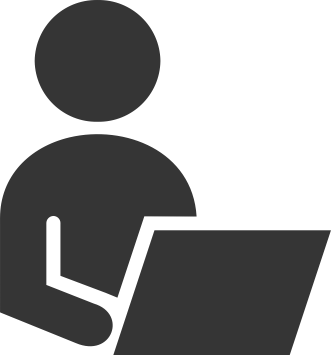 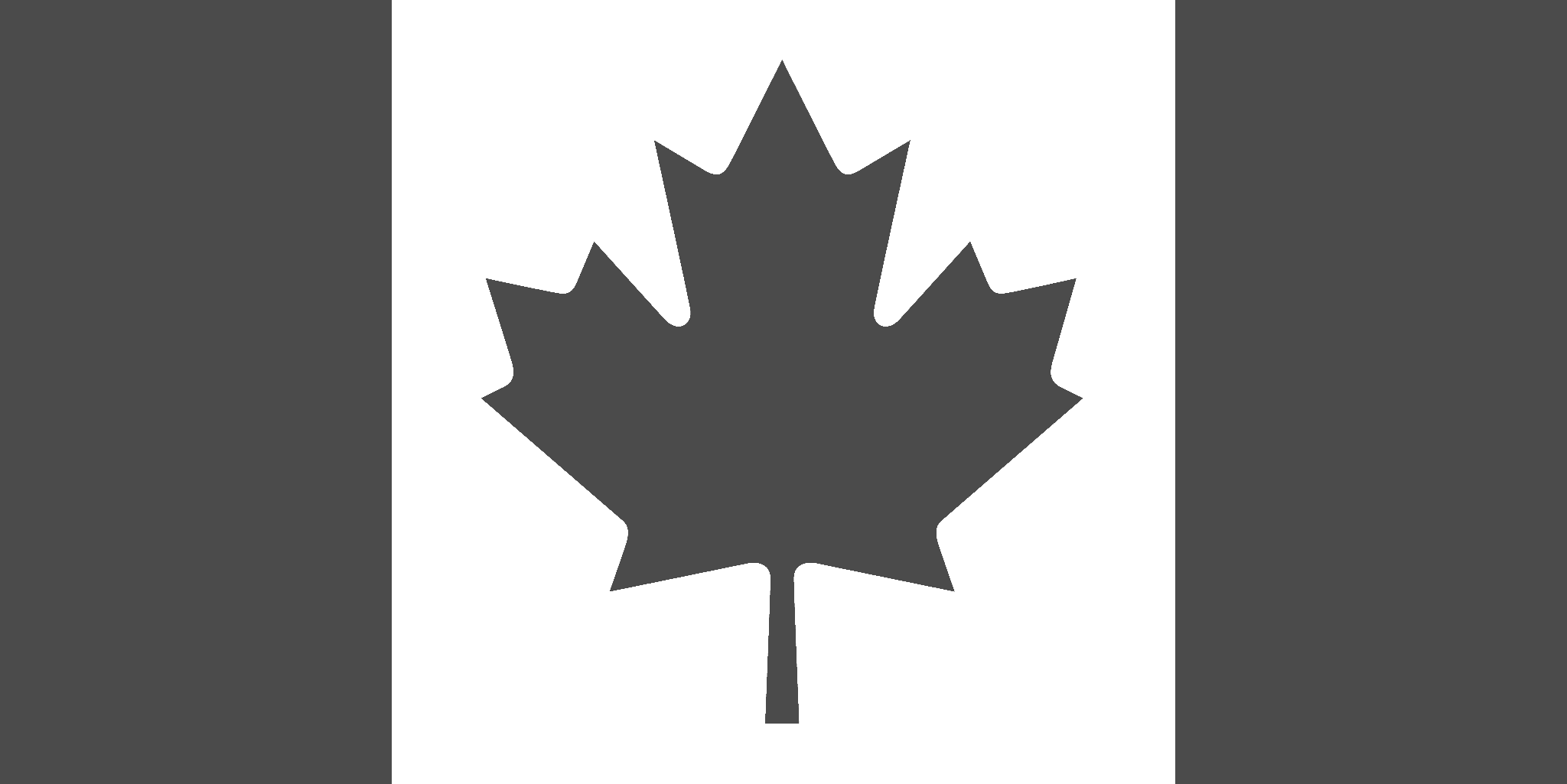 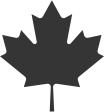 [Speaker Notes: Since launch in 2019…

483 Federal services are using GC Notify, across 47 departments, and 
…44 Provincial Services are using it across 4 provinces

>134 M Notifications have been sent to date  

CDS has started to estimate cost savings realized by departments who adopt GC Notify
Our estimation to date is that GC Notify has saved clients ~$8.1M…
“$8.1M is based on a conservative cost-offsetting formula, estimating what small percentage of GC Notify’s 131 million interactions (and counting) are allowing departments to shift from communicating through more expensive, high-touch channels, to email and text notifications. The formula does have some limitations, but if you or your department are interested to learn more, and calculate this for your own programs, we’d be happy to put you in touch with our Policy team that developed it.”]
Notification GC
Tenez le public informé à chaque étape du processus
notification.canada.ca
Dernière mise à jour: 2 avril, 2024
12
[Speaker Notes: Texte alternatif:

Le logo du Service numérique canadien
Les mots Service numérique Canadien et Canadian Digital Service

Une photo du Lac Émeraude en Colombie-Britannique au Canada

Le mot signature Canada

Le Service numérique canadien est une équipe numérique au sein du gouvernement, pour le gouvernement. Hébergée au sein du Secrétariat du Conseil du Trésor du Canada, notre équipe a été créée en 2017. 

Notre mandat est d'aider le gouvernement à construire et à fournir de meilleurs services numériques à la fois pour les fonctionnaires et le public qu'ils servent. 

Notre objectif est d'aider les équipes gouvernementales à adopter des méthodes modernes et itératives ainsi que des outils pour répondre aux besoins des utilisateurs, réduire les risques et les coûts - tout en favorisant la protection de la vie privée, la sécurité et l'accessibilité.]
Nous collaborons avec des partenaires fédéraux afin de créer des services améliorés pour le public et d’aider les fonctionnaires à réaliser ce travail important.
[Speaker Notes: Le Service numérique canadien (SNC) a été créé en 2017 dans le cadre du Conseil du Trésor. Depuis lors, il s'emploie à faire progresser l'Ambition numérique du Canada en permettant une prestation de services plus cohérente et plus accessible.
L'été dernier, le SNC a rejoint Emploi et Développement social Canada (EDSC) afin d'appuyer le mandat du ministre des services aux citoyens, qui consiste à améliorer et à accélérer la prestation de services au public. Nous faisons désormais partie de Service Canada.
Nous aidons le gouvernement à adopter des méthodes et outils itératifs et centrés sur l’humain. Ces derniers répondent mieux aux besoins des gens, réduisent les risques et les coûts et garantissent confidentialité, sécurité et accessibilité.]
Nous offrons une suite de produits de plateform
Prestation de produits en libre-service
qui permettent aux équipes gouvernementales de créer et de gérer des services publics de haute qualité.
[Speaker Notes: Notre objectif est de comprendre les défis communs auxquels les fonctionnaires font face en matière de technologie afin de développer des solutions économiques, fiables, sécurisées et axées sur l’humain afin d’aider à régler ces problèmes. 

Nous offrons par le biais de nos services de plateforme des outils de TI communs [Suite de produits] pour tous les ministères afin de simplifier la conception et la livraison de meilleurs services au public.]
Qu'est-ce que Notification GC ?
Notification GC est un produit de plateforme gratuit infonuagique qui aide les équipes de service à tenir le public informé à chaque étape d’un processus gouvernemental.
1
2
3
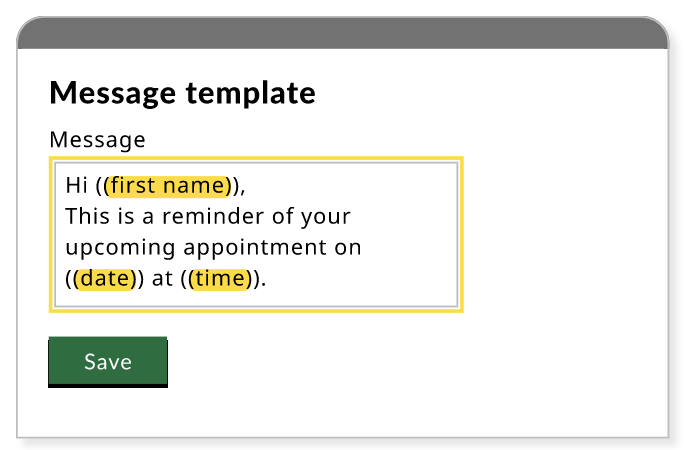 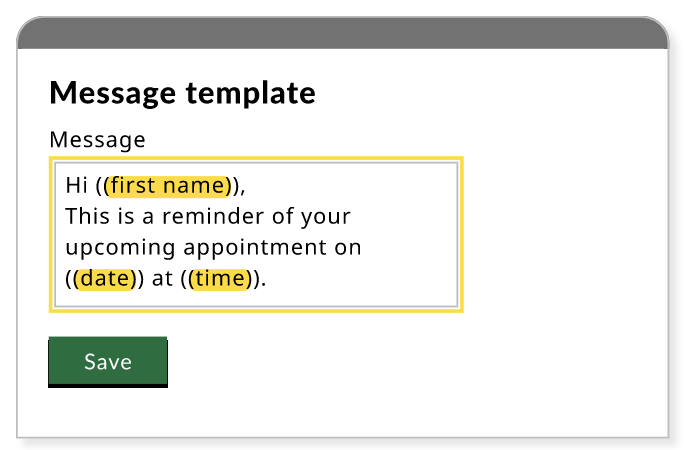 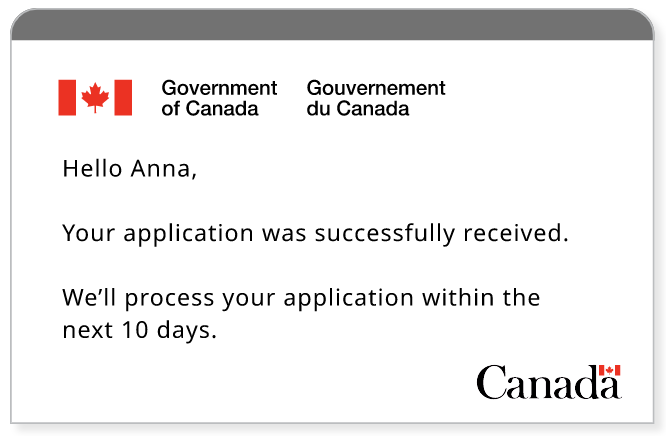 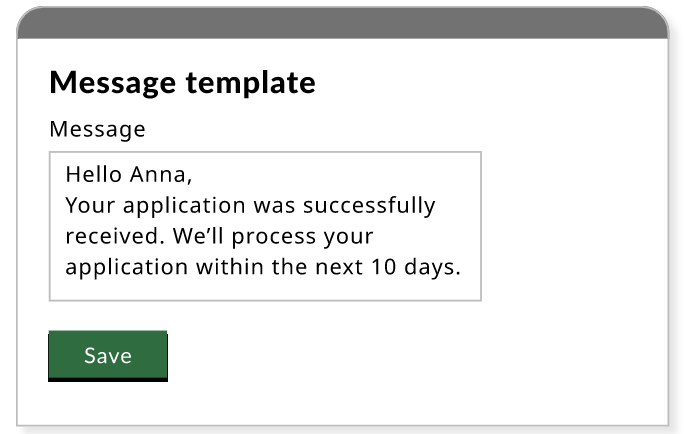 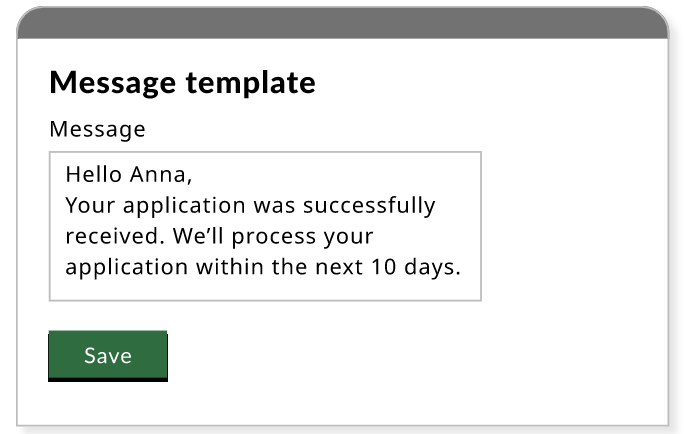 Les fonctionnaires peuvent créer des gabarits réutilisables et envoyer facilement des mises à jour personnalisées par courriel et par message texte.
[Speaker Notes: L'un de ces produits est Notification GC. Notification GC est un outil gratuit, basé sur une plateforme infonuagique, qui aide les équipes chargées des programmes et des services à tenir le public informé à chaque étape d'un processus gouvernemental. 
Il permet aux fonctionnaires de créer des gabarits réutilisables et d'envoyer facilement des mises à jour personnalisées par courriel et par message texte.
De gauche à droite, vous avez donc un message de notification en toutes lettres.
Dans le deuxième cadre, un gabarit de message avec des variables
Et enfin, dans le cadre 3, la notification telle qu'elle apparaîtrait dans votre boîte de réception.]
Les moyens d'envoyer des messages
Automatique
En masse
Intégrer facilement Notification GC dans les systèmes web existants, à l'aide d'une API (Application Programming Interface)
Envoyez des messages à un maximum de 50k destinataires en téléchargeant une liste de contacts et en programmant la date et l'heure à l'avance.
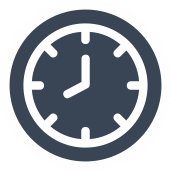 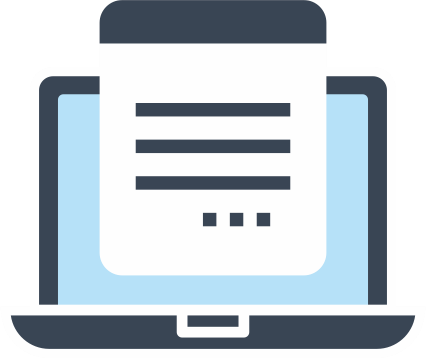 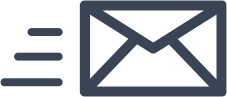 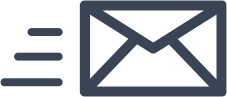 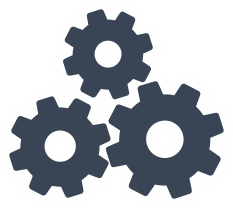 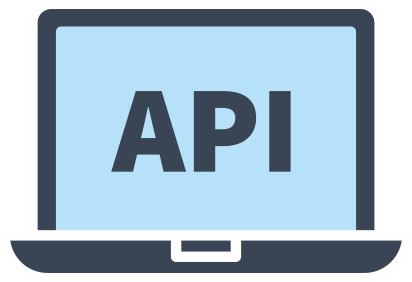 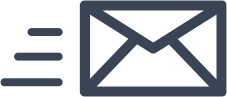 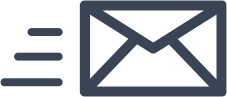 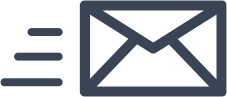 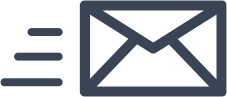 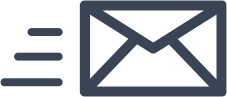 [Speaker Notes: Voici les moyens d'envoyer des messages par Notification GC :
En utilisant une API - en intégrant Notification GC dans des systèmes web existants, OU
En envoyant des messages en masse, jusqu'à 50 000 destinataires à la fois.]
Sécurité
Données
Technique
Catégorisation des données
Notification GC ne conserve pas les données personnelles au-delà de 7 jours par défaut et vous permet de supprimer les informations personnelles de vos messages après leur envoi.
Hébergé dans une entité infonuagique Amazon Web Services (AWS) située à Montréal, avec des glissières de sécurité de Services partagés Canada (SSC).
Notification GC est conçu pour les données de type Protégé B, intégrité moyenne, disponibilité moyenne (PBMM)
[Speaker Notes: La sécurité est une question fréquente...
Notification GC ne stocke pas de données personnelles au-delà de 7 jours
Il est hébergé dans une entité infonuagique AWS située à Montréal
Construit pour Protégé B, intégrité moyenne, disponibilité moyenne (PBMM)
 * - dans un environnement certifié par le Centre canadien de cybersécurité.
Bien que notre système Notification GC ait été évalué comme étant sécurisé jusqu'à Protégé B, une fois qu'une notification quitte notre système, elle est transmise aux opérateurs de téléphonie mobile ou aux fournisseurs de courriel - cette partie de la chaîne n'est pas sécurisée pour Protégé B. Elle n'est pas nécessairement cryptée de bout en bout et nous conseillons donc de ne pas envoyer de renseignements personnels au-delà de Protégé A par l'intermédiaire de Notification GC.]
Soutien
Nous assurons une assistance en cas d'incident et une remontée des problèmes 24 heures sur 24, garantissant que votre service peut envoyer des notifications à toute heure du jour et de la nuit, sans interruption majeure.
Notification GC est activement maintenu, avec des corrections de bugs et des améliorations diffusées plusieurs fois par semaine. 
L'assistance par courriel est disponible de 9 à 17 heures en semaine, avec un temps de réponse standard de moins de 2 jours ouvrables.
[Speaker Notes: Nous ne sommes pas là pour vous vendre l'utilisation d'un produit et d'un service gratuits, nous sommes là pour le soutenir et l'améliorer !
Nous fournissons une assistance en cas d'incident et une escalade des problèmes 24 heures sur 24
Notification GC est activement maintenu par une équipe de produit interne dédiée du SNC avec une cheffe de produit - nous produisons plusieurs mises à jour par semaine.
Une assistance par courriel de 9 h à 17 h en semaine....1ère réponse en moyenne : 1 heure, temps de réponse moyen global : 4,5 heures]
Notification GC peut être utilisé pour...
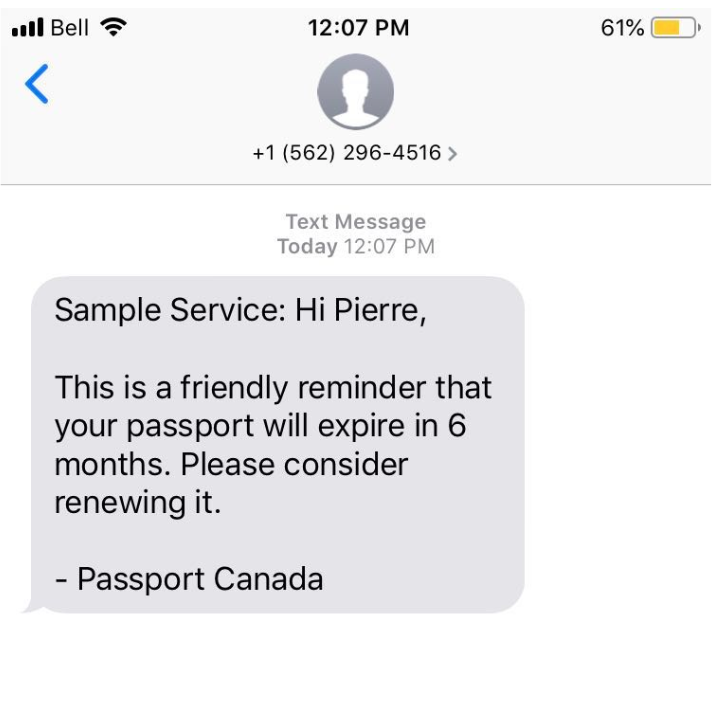 Mises à jour de l'état d'un dossier
Confirmations de soumission
Rappels de rendez-vous
Demandes d'informations complémentaires
Réinitialisation du mot de passe
Envoi de messages d'une vérification à deux facteurs
Notifications d'approbation du contenu
Erreurs et alarmes système
...etc
[Speaker Notes: Voici quelques exemples des types de notifications que Notification GC peut vous permettre de créer et d'envoyer... Des notifications destinées à vos propres employé·e·s, à vos partenaires ou au grand public - toutes pertinentes pour vos équipes, que vous soyez chez Service Canada, à Stat Can ou ailleurs au sein du GC.]
Nos utilisatrices et utilisateurs
>134 millions de notifications envoyées à ce jour
483
47
44
4
Services fédéraux
Départements fédéraux
Services provinciaux
Provinces
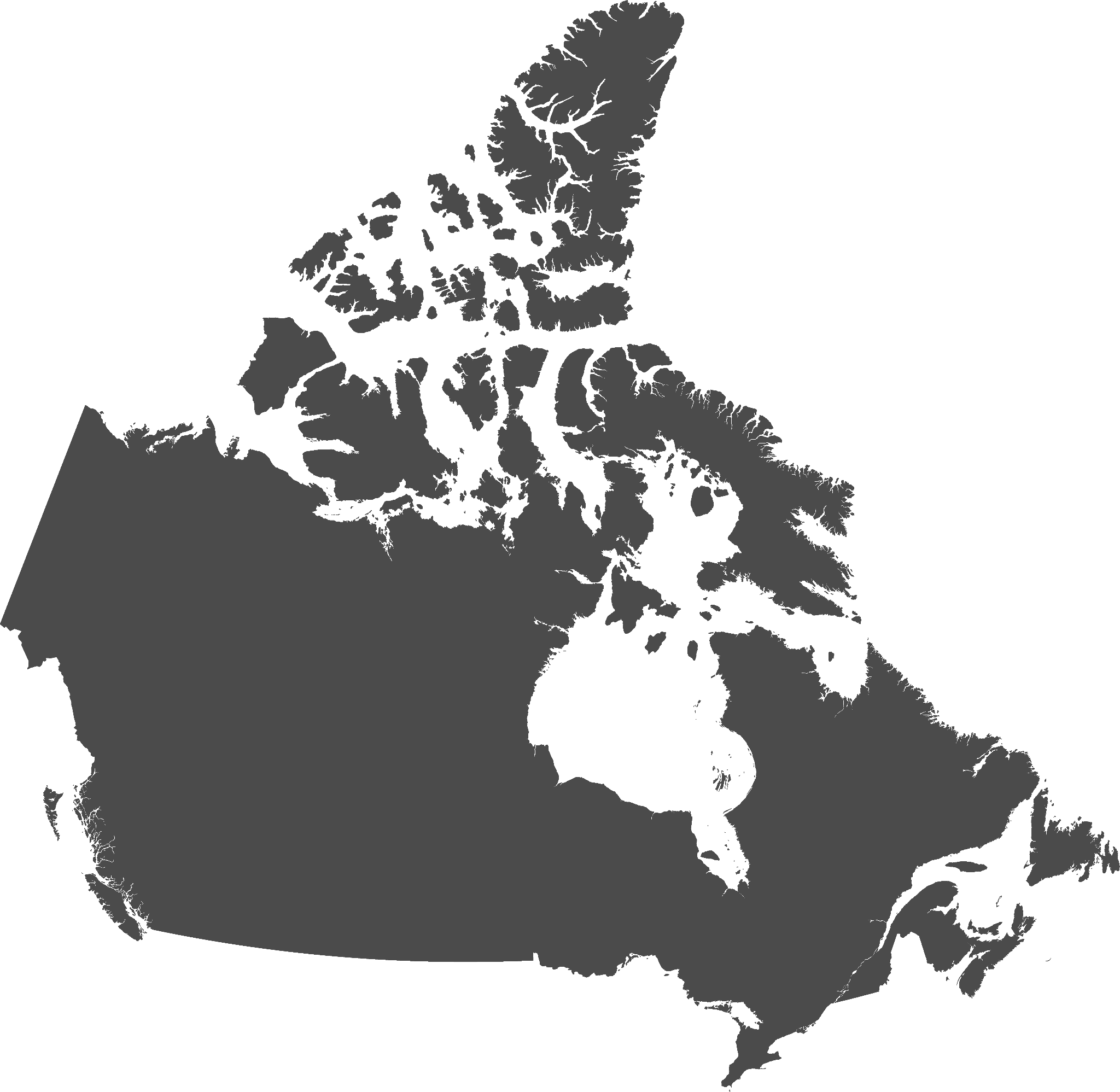 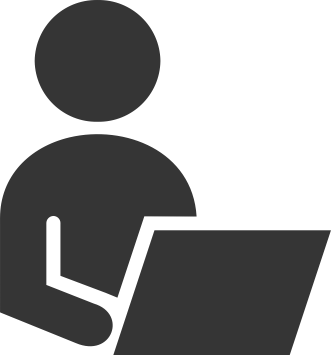 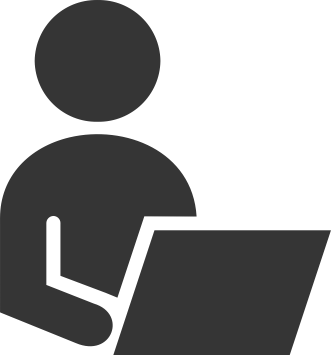 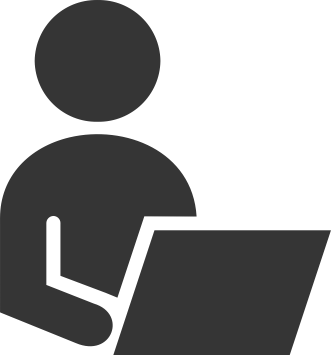 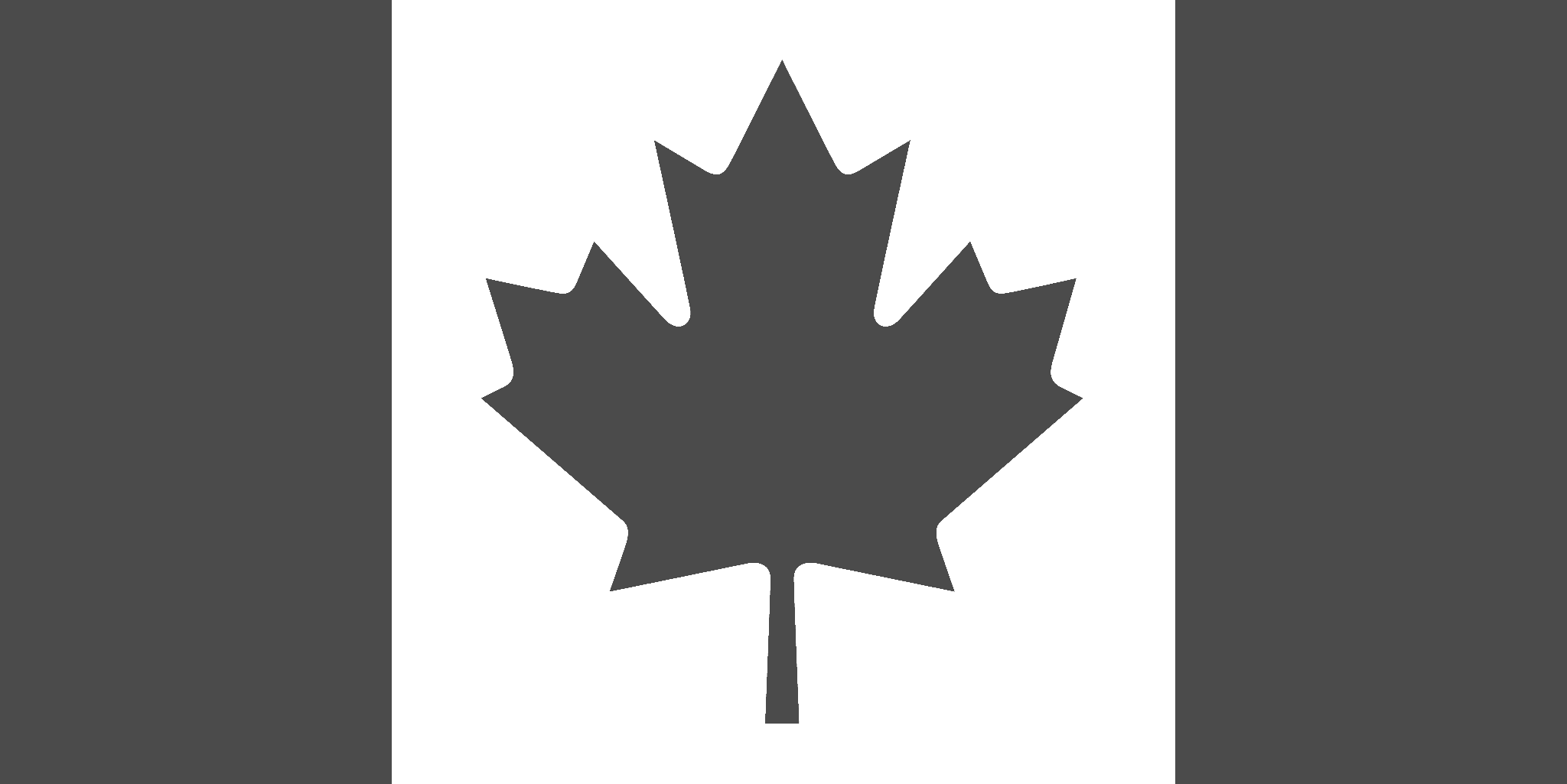 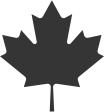 [Speaker Notes: Depuis le lancement en 2019...

483 services fédéraux utilisent Notification GC, dans 47 départements, et 
...44 services provinciaux l'utilisent dans 4 provinces.


>134 M Notifications ont été envoyées à ce jour  

La SNC a commencé à estimer les économies réalisées par les ministères qui adoptent le produit.
À ce jour, nous estimons que Notification GC a permis aux clients d'économiser environ 8,1 millions de dollars...
"Le chiffre de 8,1 millions de dollars est basé sur une formule prudente de compensation des coûts, estimant le faible pourcentage des 131 millions d'interactions avec le produit (et ce n'est pas fini) qui permet aux ministères de passer d'une communication par des canaux plus coûteux et plus tactiles à des notifications par courriel et par texto. La formule a quelques limites, mais si vous souhaitez en savoir plus et la calculer pour vos propres programmes, nous serons heureux de vous mettre en contact avec l'équipe politique qui l'a élaborée."]